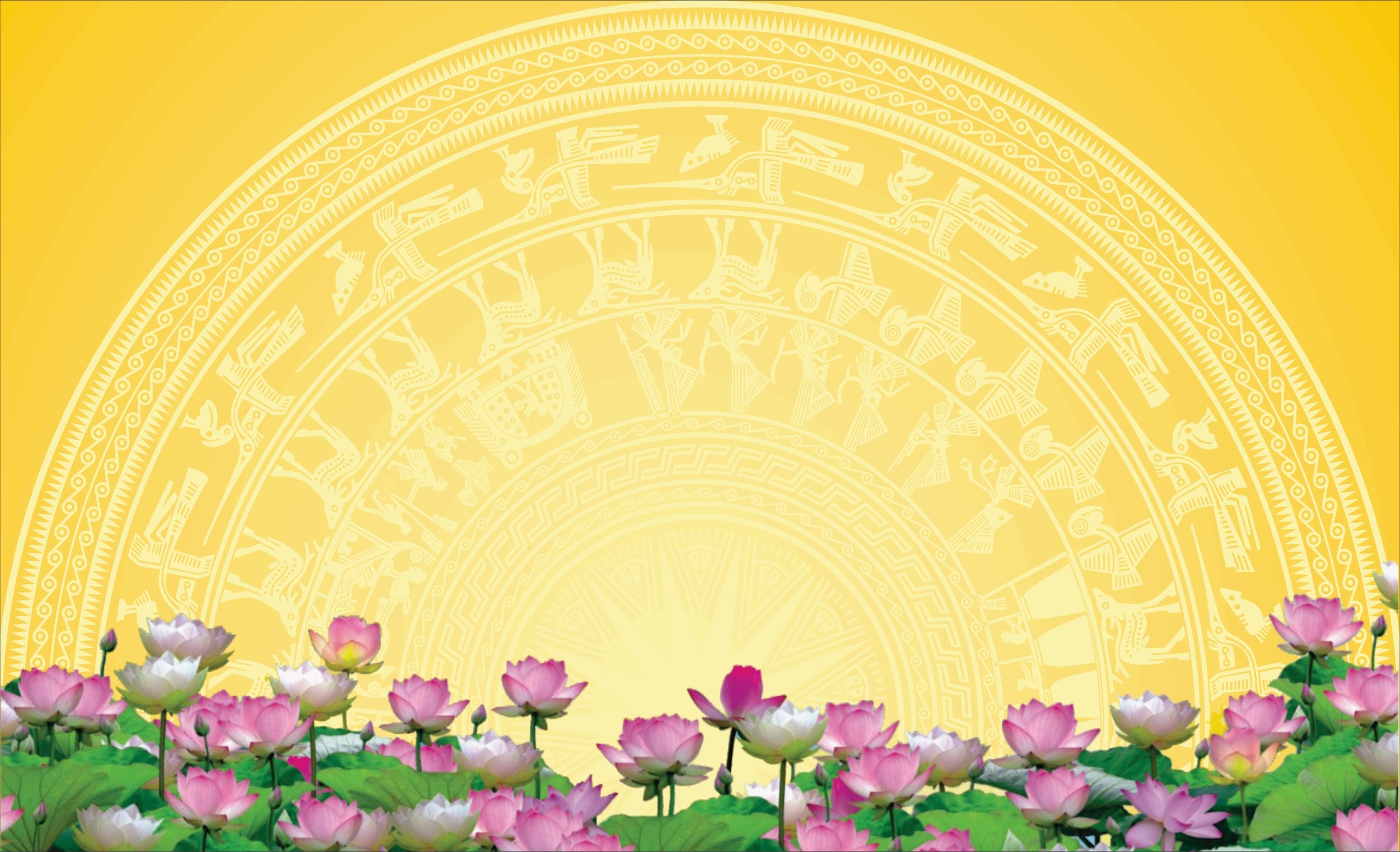 ỦY BAN NHÂN DÂN TỈNH BẮC NINHSỞ GIÁO DỤC VÀ ĐÀO TẠO
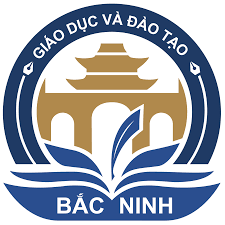 HỘI NGHỊ
TẬP HUẤN GIÁO VIÊN GIẢNG DẠY 
MÔN VẬT LÍ, HÓA HỌC, SINH HỌC LỚP 12
NĂM HỌC 2022-2023
Bắc Ninh, ngày 17 tháng 5 năm 2023
THỐNG KÊ ĐIỂM THI TỐT NGHIỆP MÔN VẬT LÍ CÁC TỈNH NĂM 2020, 2021, 2022
THỐNG KÊ ĐIỂM THI TỐT NGHIỆP MÔN HÓA HỌC CÁC TỈNH NĂM 2020, 2021, 2022
THỐNG KÊ ĐIỂM THI TỐT NGHIỆP MÔN SINH HỌC CÁC TỈNH NĂM 2020, 2021, 2022
THỐNG KÊ CHÊNH LỆCH GIỮA ĐIỂM THI VÀ ĐIỂM HỌC BẠ NĂM 2022 MÔN VẬT LÍ
THỐNG KÊ CHÊNH LỆCH GIỮA ĐIỂM THI VÀ ĐIỂM HỌC BẠ NĂM 2022 MÔN HÓA HỌC
THỐNG KÊ CHÊNH LỆCH GIỮA ĐIỂM THI VÀ ĐIỂM HỌC BẠ NĂM 2022 MÔN SINH HỌC
THỐNG KÊ CHÊNH LỆCH GIỮA ĐIỂM THI VÀ ĐIỂM HỌC BẠMÔN VẬT LÍ
THỐNG KÊ CHÊNH LỆCH GIỮA ĐIỂM THI VÀ ĐIỂM HỌC BẠMÔN HÓA HỌC
THỐNG KÊ CHÊNH LỆCH GIỮA ĐIỂM THI VÀ ĐIỂM HỌC BẠMÔN SINH HỌC
TỔNG ĐIỂM THI MÔN VẬT LÍ TOÀN TRƯỜNG NĂM 2022
TỔNG ĐIỂM THI MÔN HÓA HỌC TOÀN TRƯỜNG NĂM 2022
TỔNG ĐIỂM THI MÔN SINH HỌC TOÀN TRƯỜNG NĂM 2022
TỔNG ĐIỂM THI MÔN SINH HỌC TOÀN TRƯỜNG NĂM 2022
THỐNG KÊ ĐIỂM THI MÔN VẬT LÍ CÁC TỈNH NĂM 2022
THỐNG KÊ ĐIỂM THI MÔN HÓA HỌC CÁC TỈNH NĂM 2022
THỐNG KÊ ĐIỂM THI MÔN SINH HỌC CÁC TỈNH NĂM 2022
Nếu mỗi HS thuộc nhóm từ 4.0-6.0 làm đúng thêm 1 câu hỏi thì điểm TB Sinh toàn tỉnh là 5.042 đứng thứ 39 toàn quốc
Nếu mỗi HS thuộc nhóm từ 4.0-6.0 làm đúng thêm 2 câu hỏi thì điểm TB Sinh toàn tỉnh là 5.191 đứng thứ 22 toàn quốc
Nếu điểm TB môn Sinh năm 2022 bằng điểm thi thử tháng 3.2023 thì điểm TB toàn tỉnh đứng thứ 5 toàn quốc
THỐNG KÊ HỌC SINH ĐIỂM DƯỚI 5 MÔN VẬT LÍ KỲ THI THỬ THÁNG 3.2023
THỐNG KÊ HỌC SINH ĐIỂM DƯỚI 5 MÔN HÓA HỌC KỲ THI THỬ THÁNG 3.2023
THỐNG KÊ HỌC SINH ĐIỂM MÔN SINH HỌC KỲ THI THỬ THÁNG 3.2023
THỐNG KÊ HỌC SINH TRONG TỐP 100
THỐNG KÊ HỌC SINH TRONG TỐP 100 KHỐI A
THỐNG KÊ HỌC SINH TRONG TỐP 100 KHỐI A1
THỐNG KÊ HỌC SINH TRONG TỐP 100 KHỐI B
THỐNG KÊ HỌC SINH TRONG TỐP 100 KHỐI D
TRÂN TRỌNG CẢM ƠN ĐẠI BIỂU 
ĐÃ CHÚ Ý LẮNG NGHE!